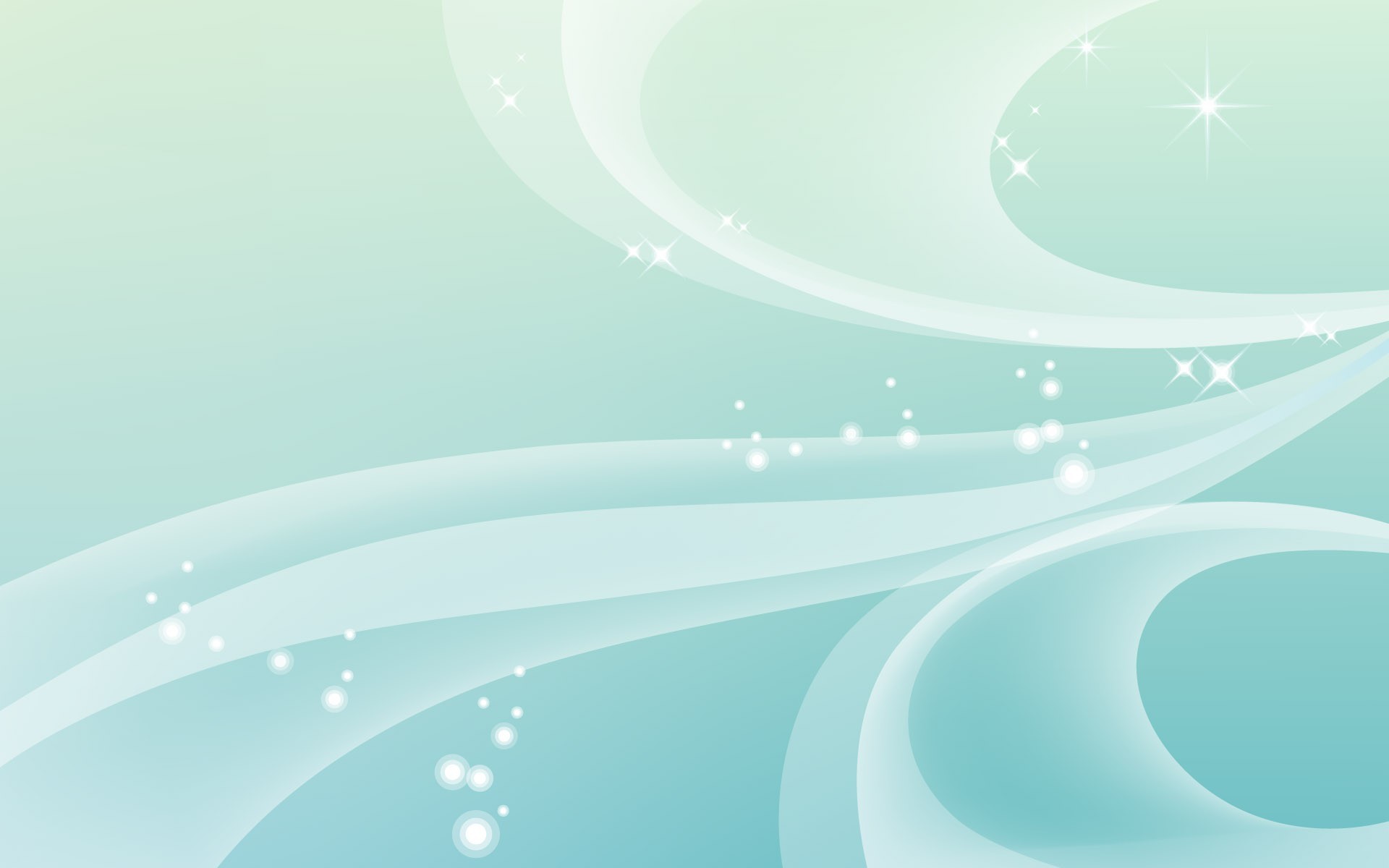 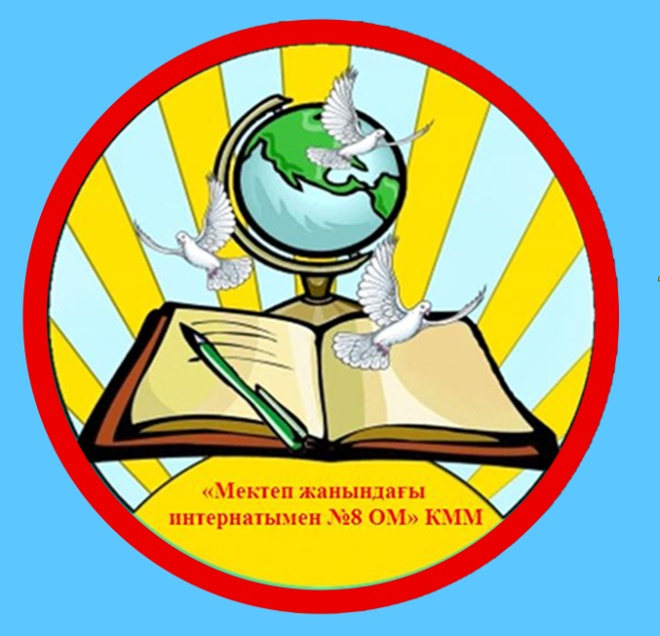 «Атбасар ауданының білім бөлімі Атбасар қ. мектеп жанындағы интернатымен №8ОМ»КММ жанындағы тірек орталығы
2019-2020 о.ж.
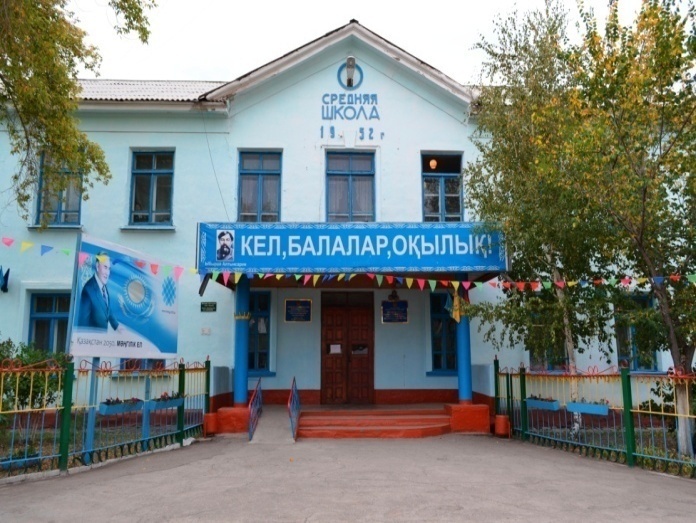 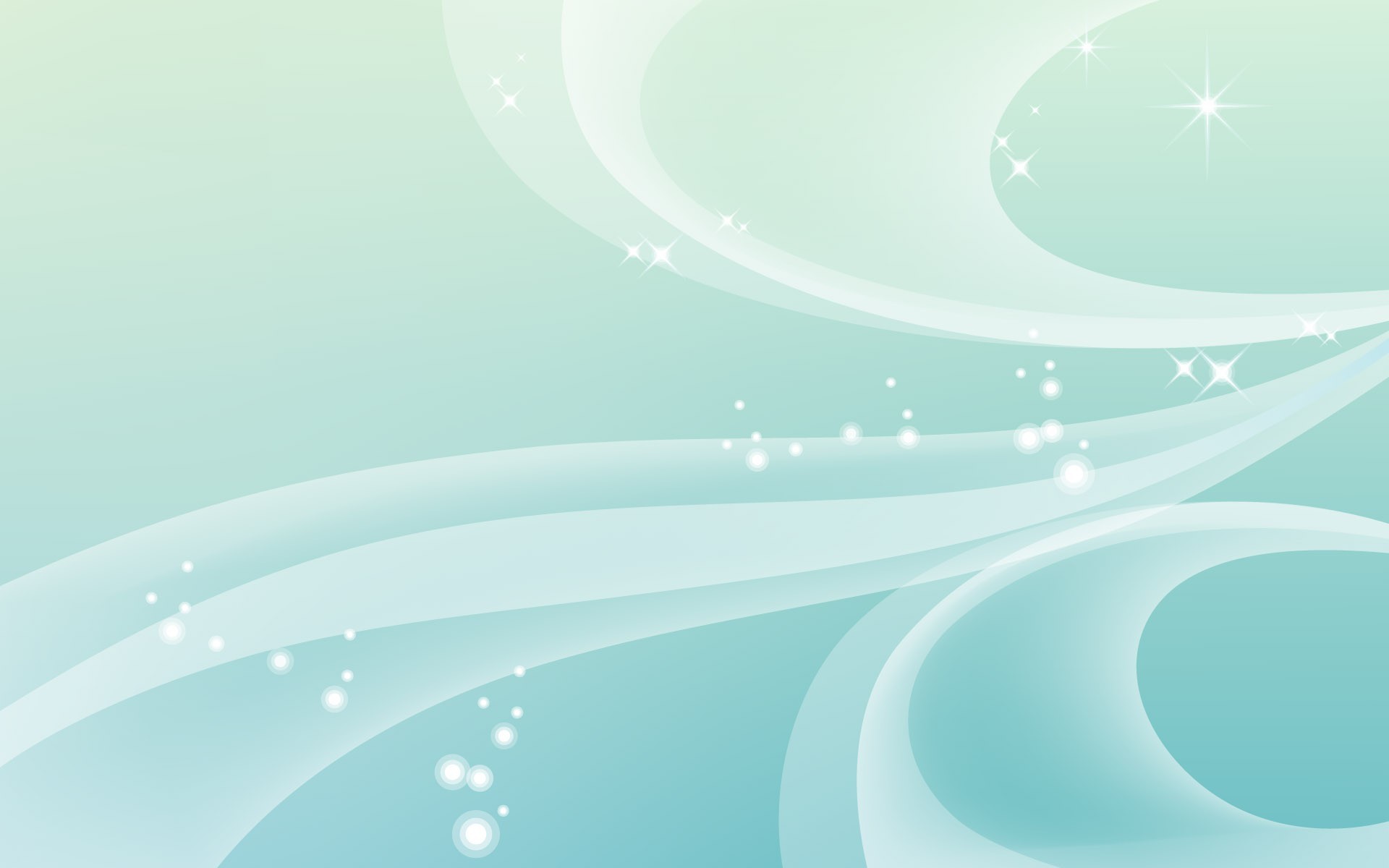 Ауданы әкімділігінің “Тірек орталық құру туралы”                       2012 жылғы 15 қазандағы №а-10/593 қаулысы;

Ақмола облысының білім басқармасының 2011 жылғы     27 тамыздағы № 327 бұйрығы;

 Атбасар ауданының білім бөлімінің “Тірек мектеп- ресурс орталығының жұмысы Қазақстан Республикасының                                         2011-2020 жылдары білім беруді дамыту мемлекеттік бағдарламасы

“Жұмыс істеу туралы” 2012 жылғы 28 желтоқсандағы       № 405 бұйрығы.
Мақсаттарды жүзеге асыру бағытындағы басшылардың  үздіксіз біліктілікті арттырулар, семинарларға қатысулар
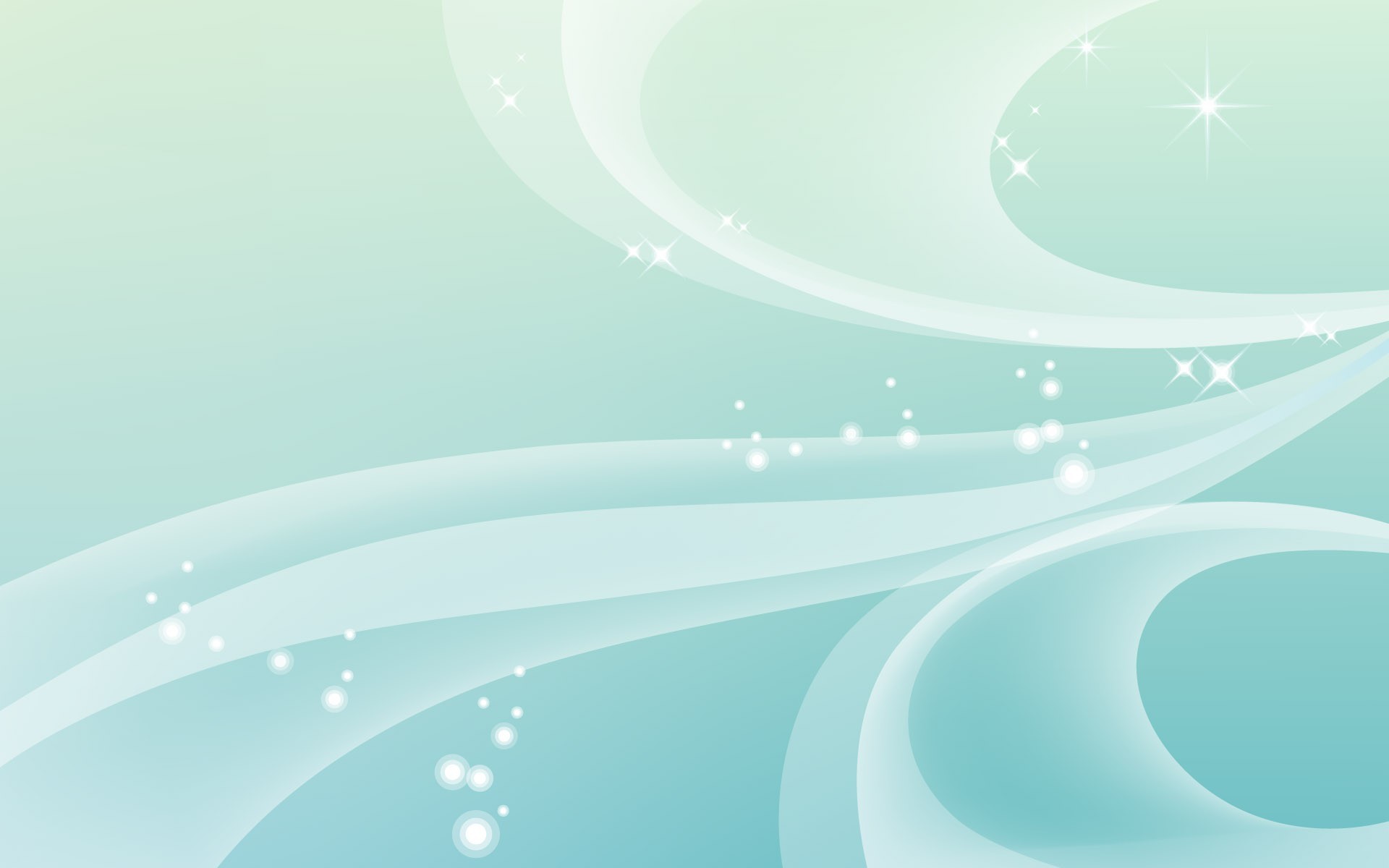 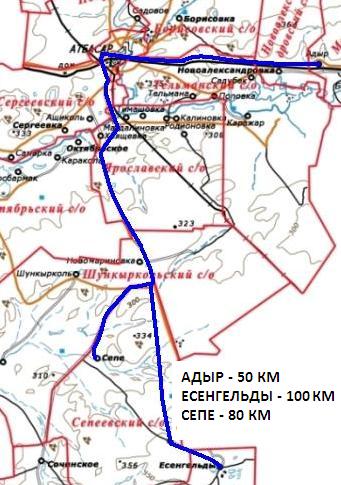 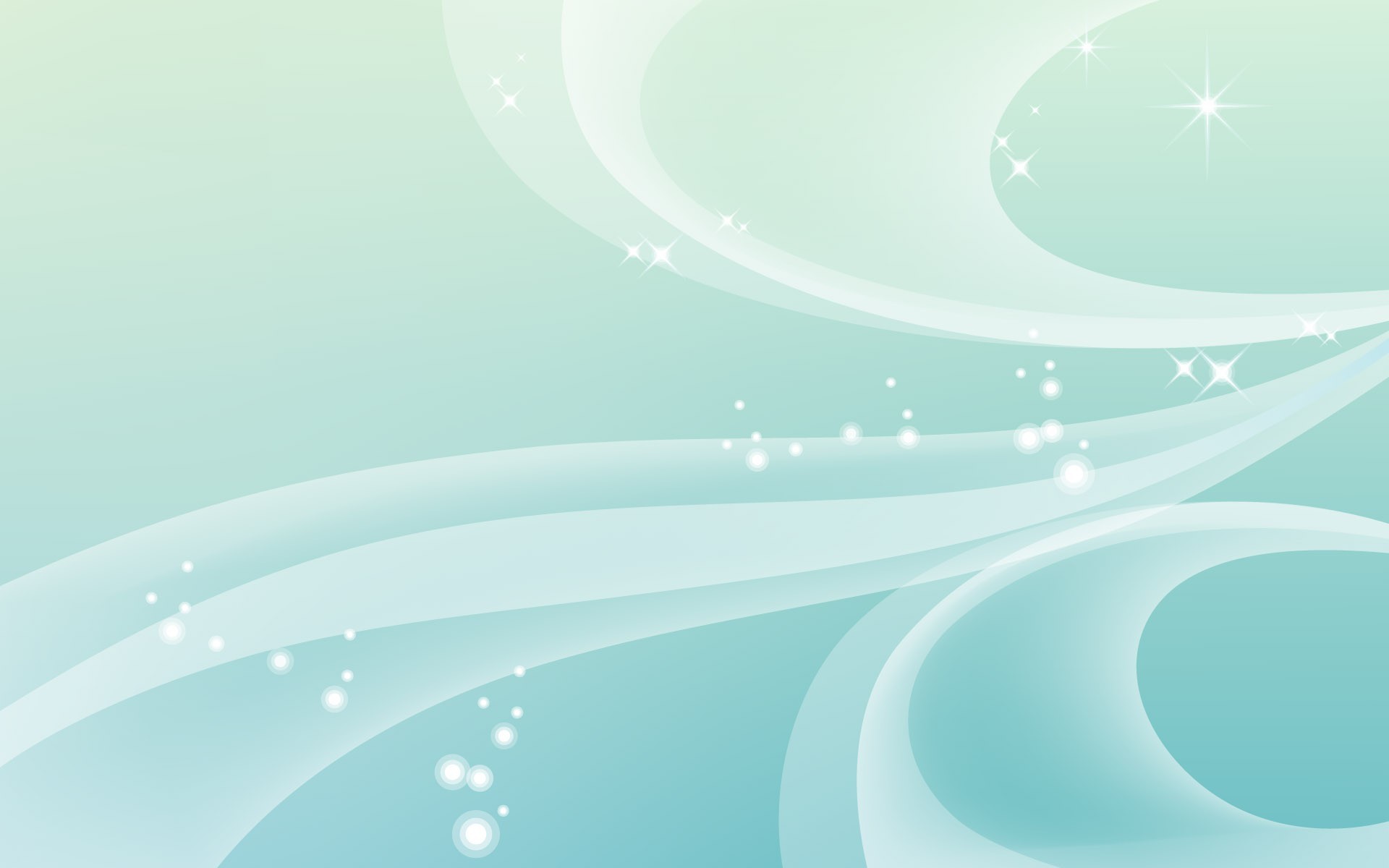 Ресурс орталығында жұмыс істеген мұғалімдер біліктілікті арттыру деңгейлері
Біліктілік деңгейлері
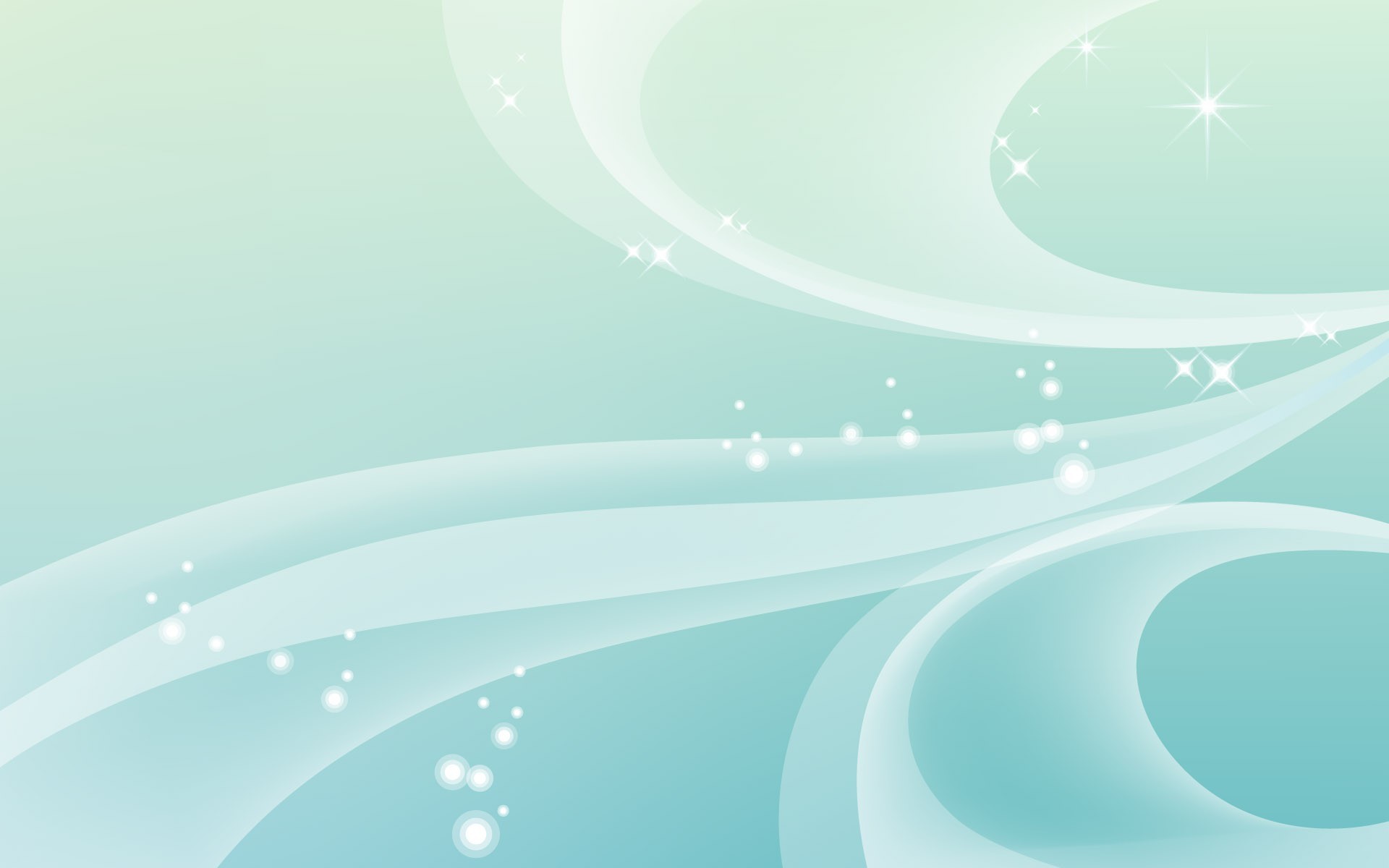 Оқушылар  саны  2019-2020 о. ж.
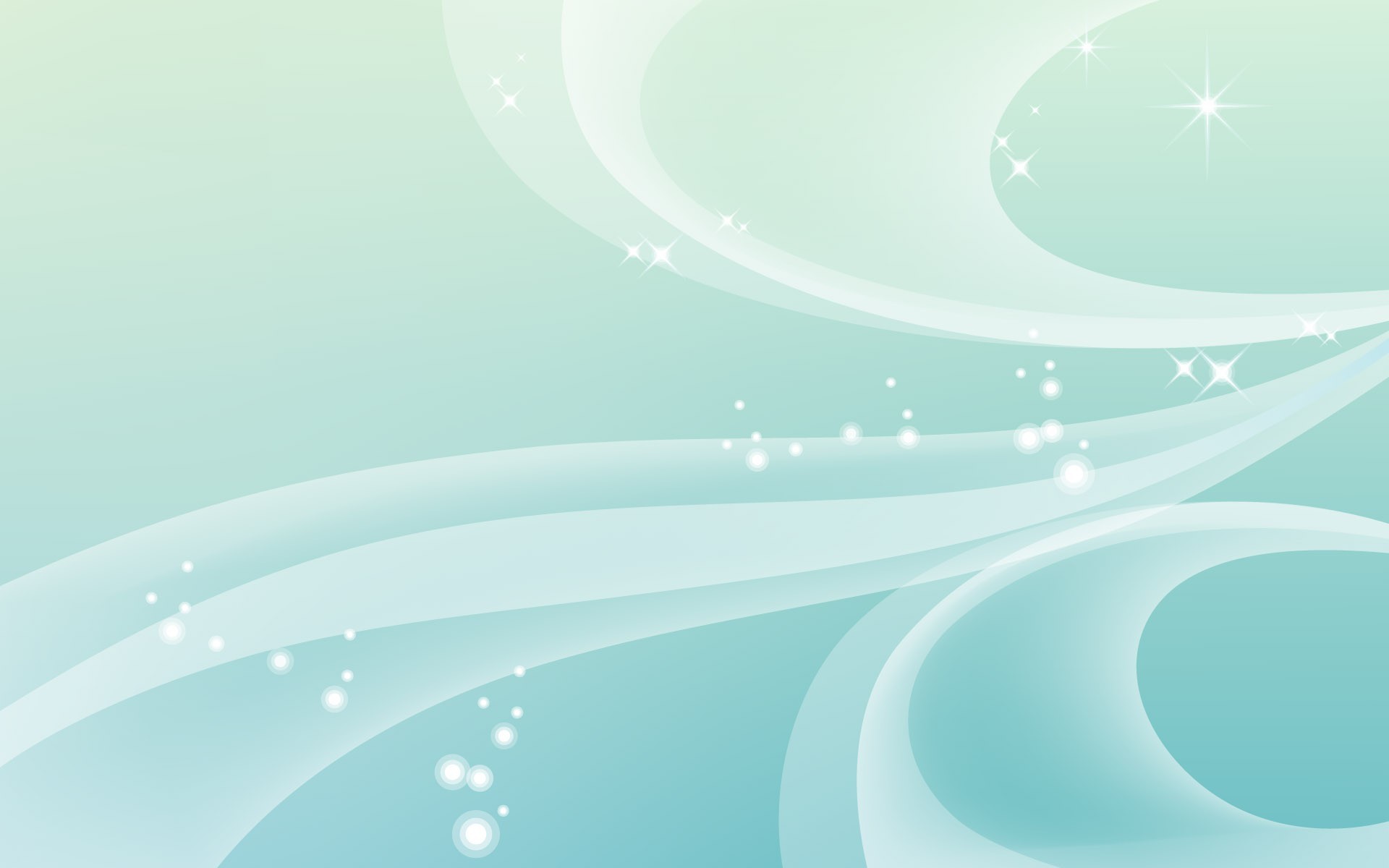 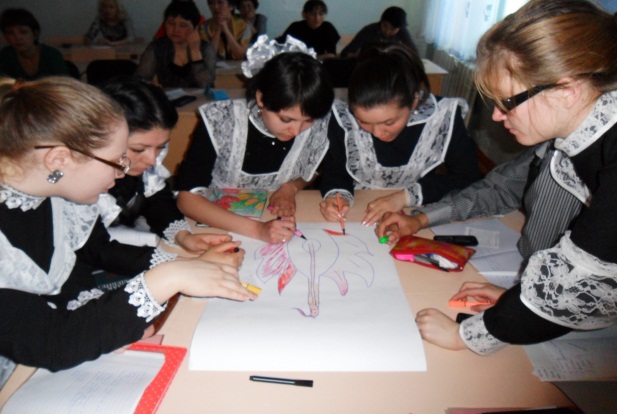 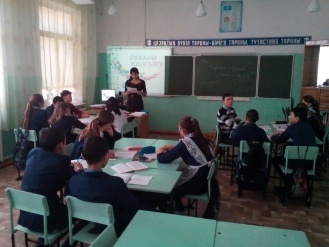 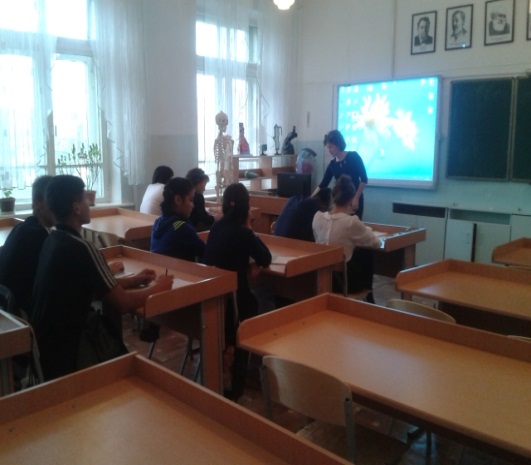 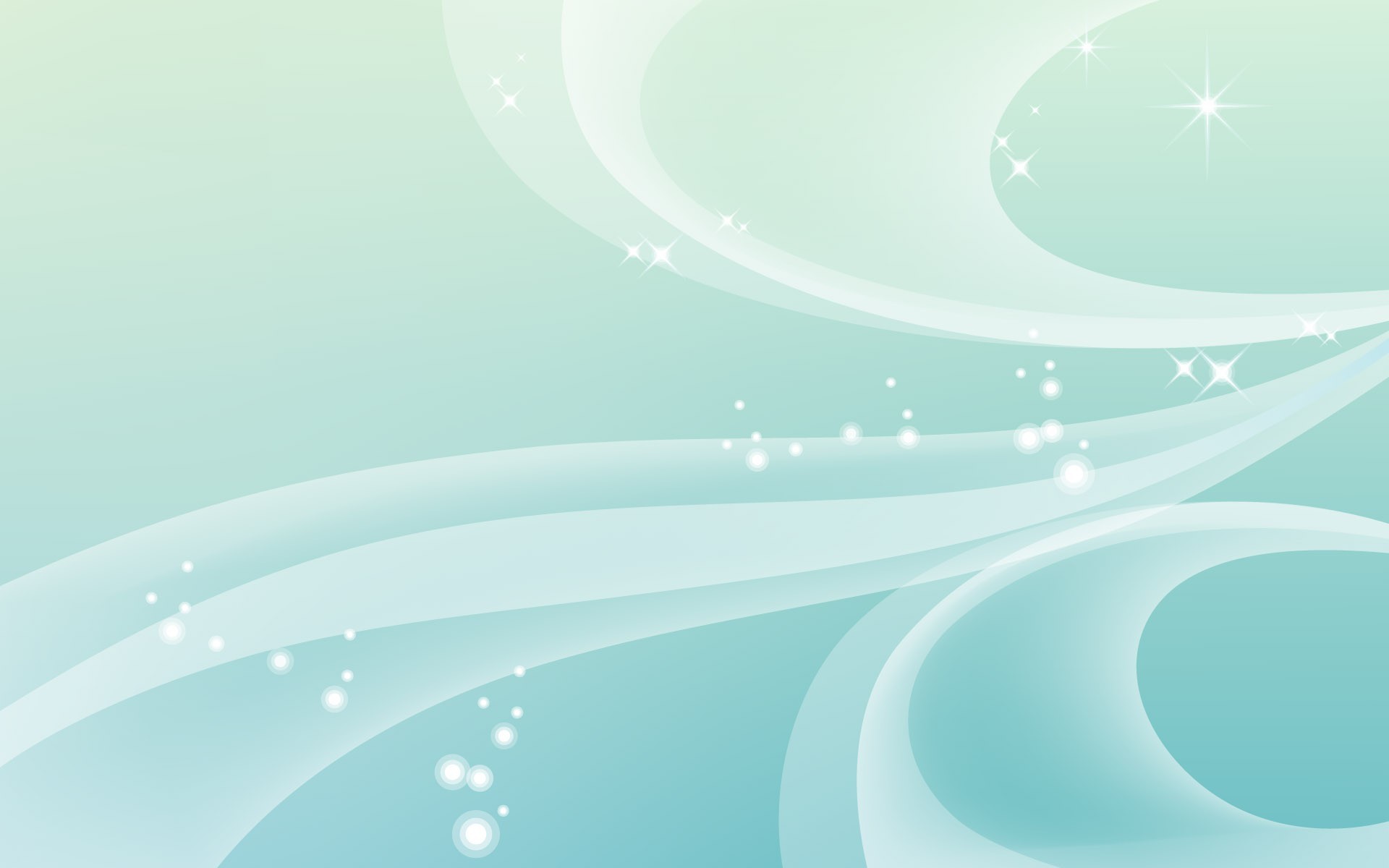 Білім сапасы 2019-2020 оқу жылы
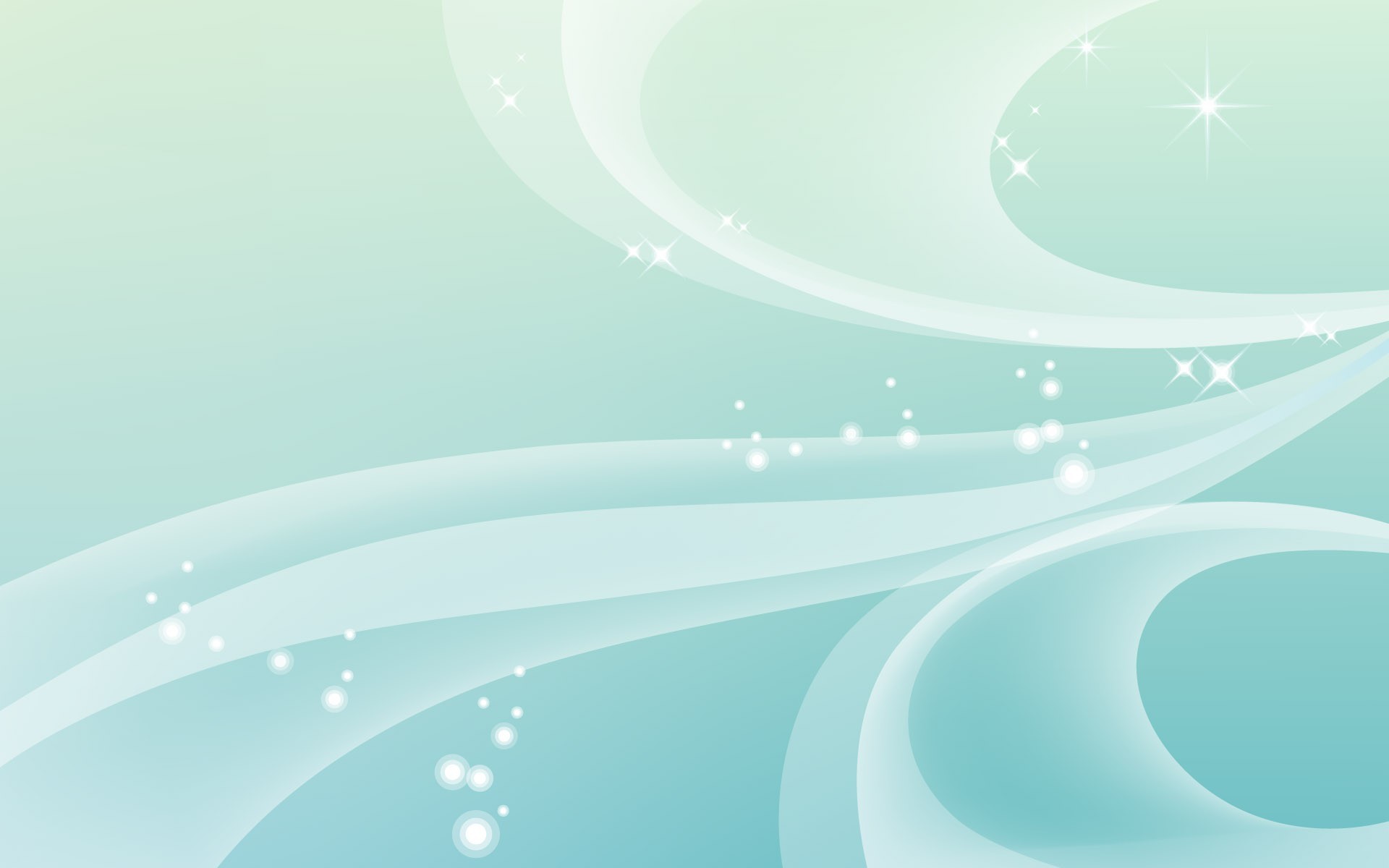 Орталықтың  жұмыс  кезеңі
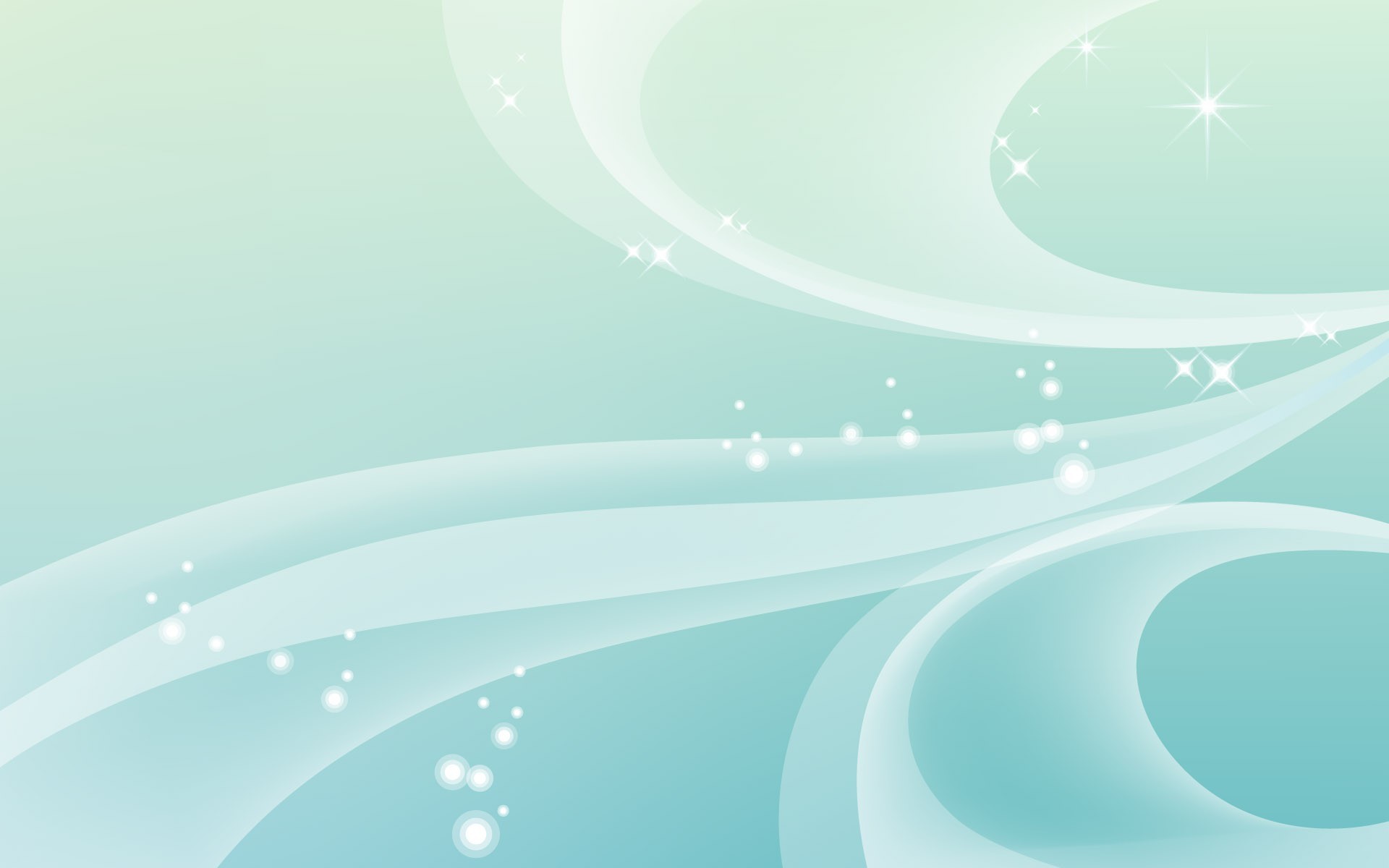 САБАҚТАН ТЫС ІС-ШАРАЛАР
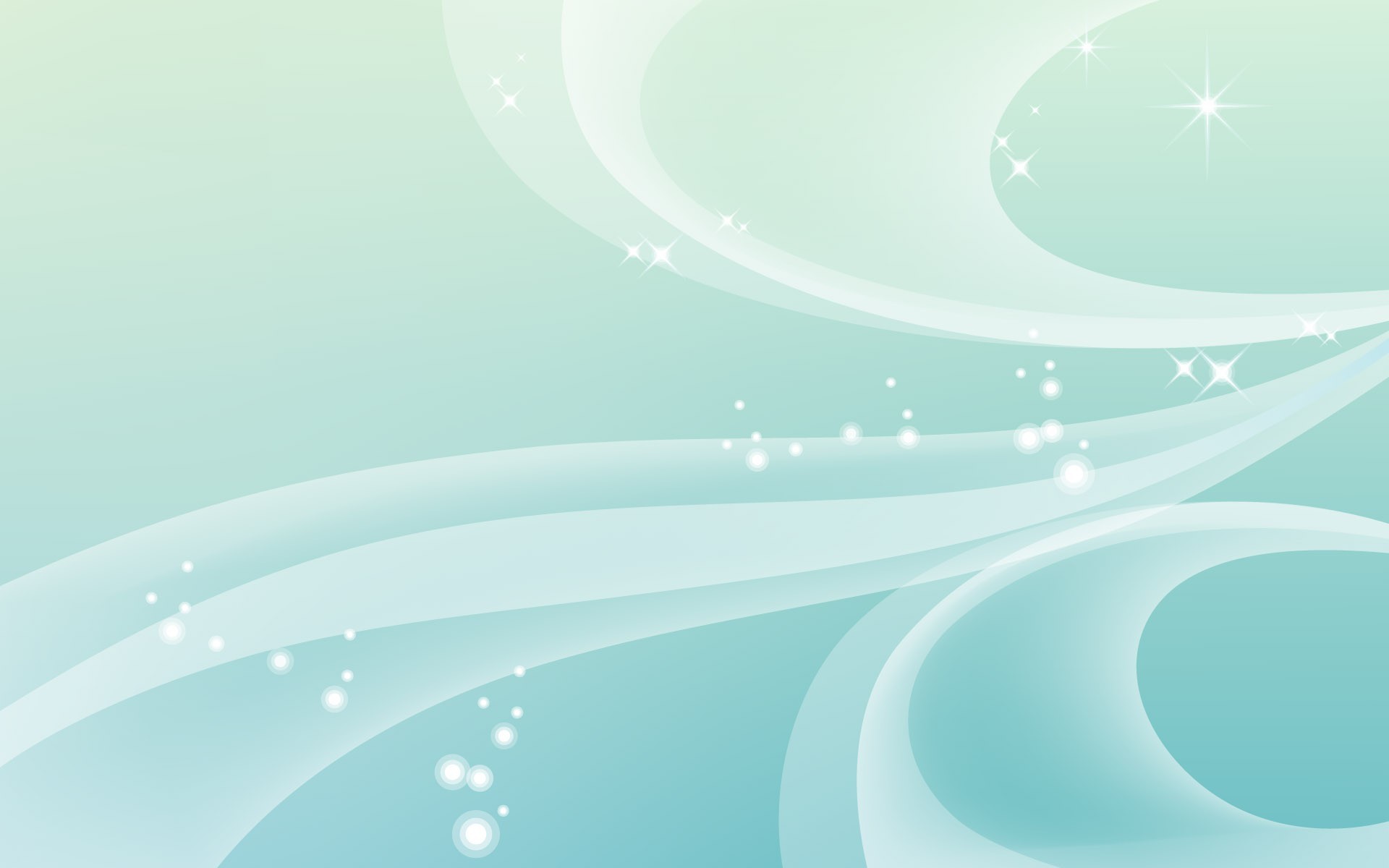 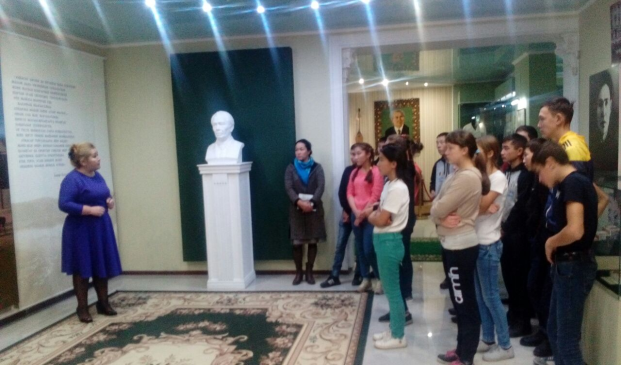 И. Есенберлин әдеби музейіне саяхат
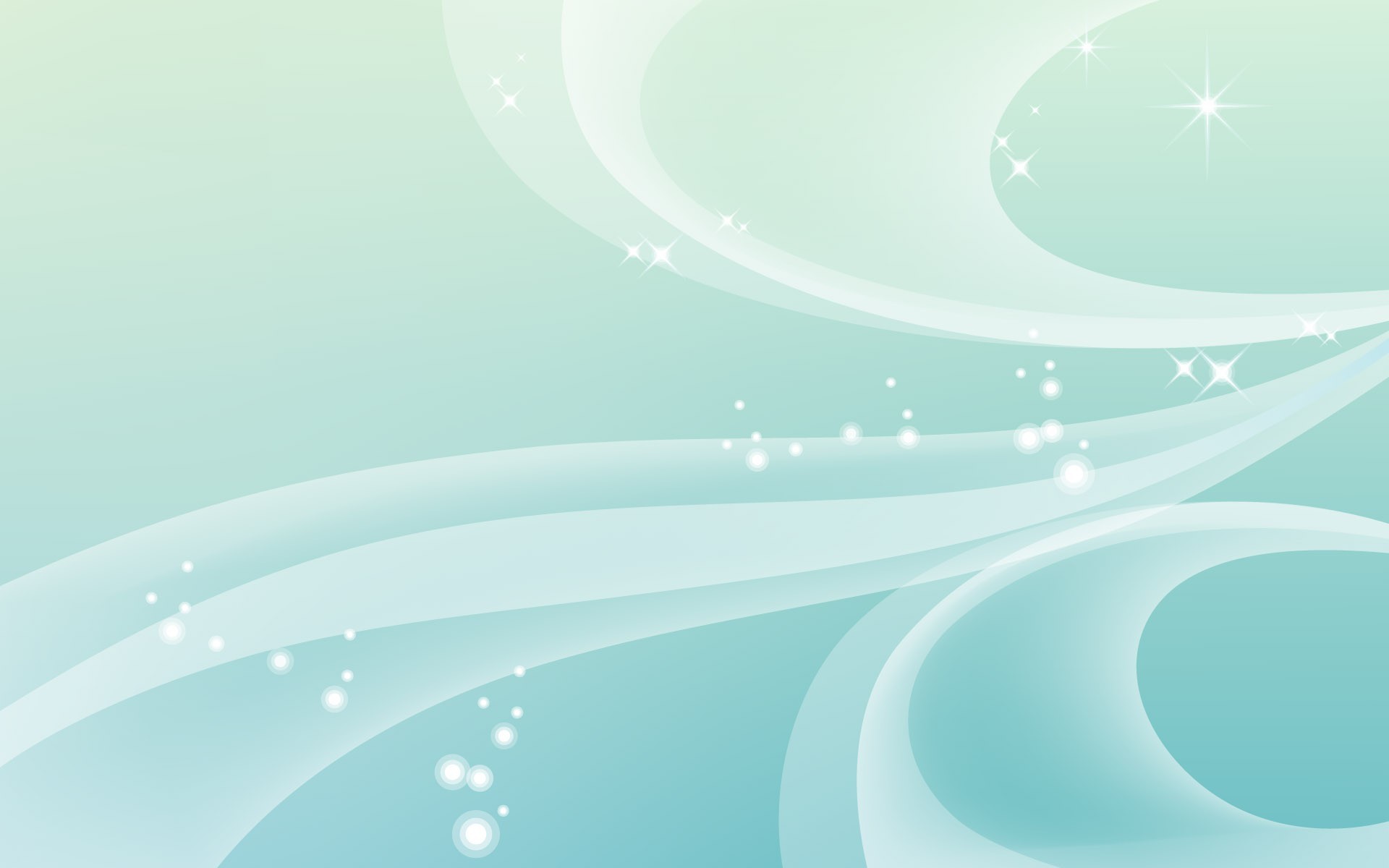 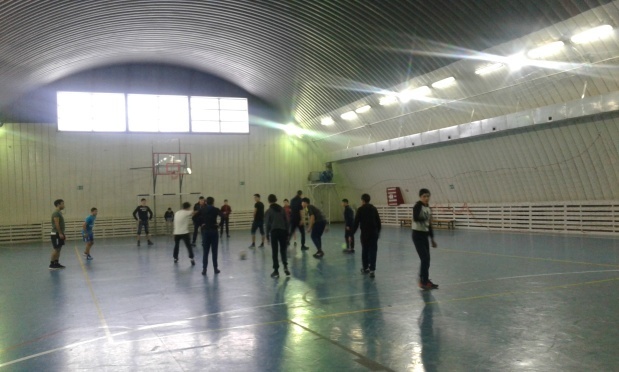 «Олимп»  спорт кешенінде
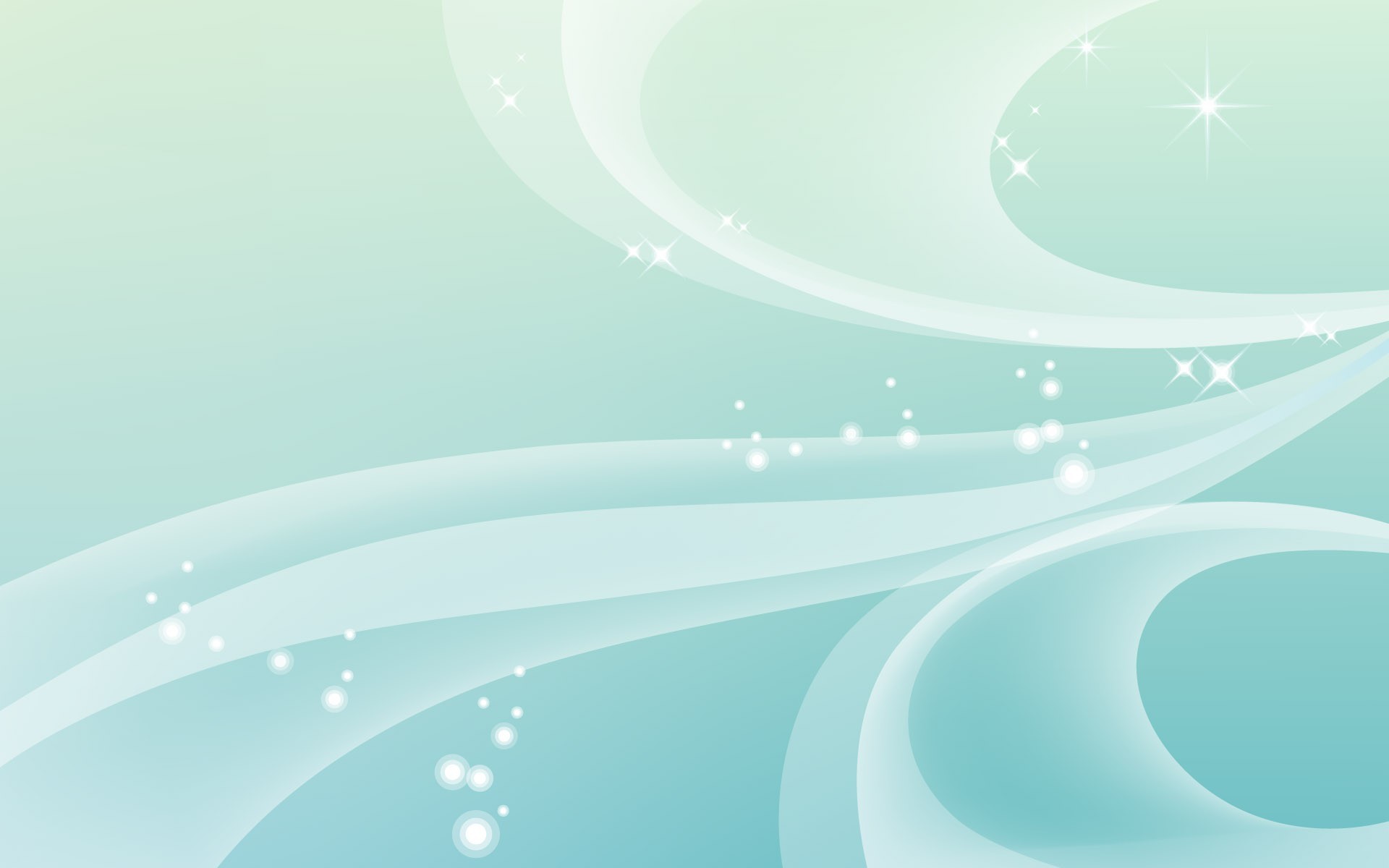 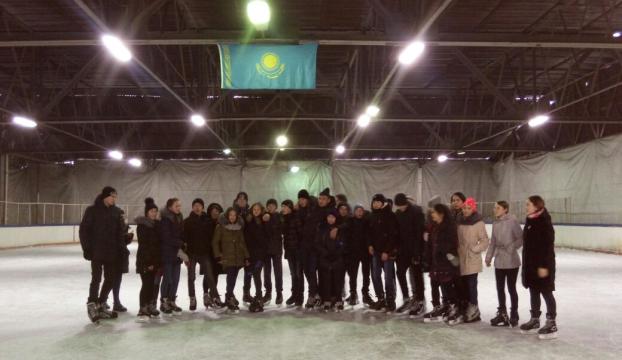 «Локомотив»хоккей корты
ЖЕТІСТІКТЕРІМІЗ
Ақмола облысының білім басқарасының І дәрежелі дипломы  “Ресурс орталық ұйымдарында жүйелі және табысты еңбегі үшін”Көкшетау 2015ж.
2. “Тірек –мектеп-ресурстық  орталықтардың білім үдерісін модельдеу”атты облыстық онлайн конкурсының жеңімпазы Көкшетау -2015ж.
“Тірек –мектептер арасындағы облыстық сырттай байқау “   қазан, 2018ж.   2-орын және  200 000 тг қаржылай сыйлық
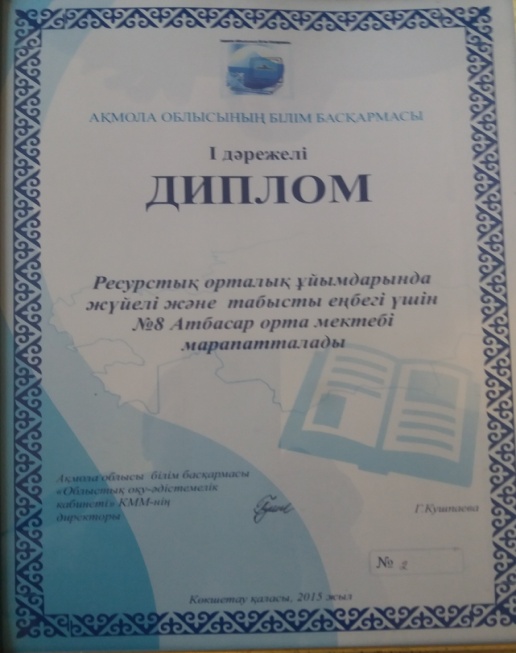 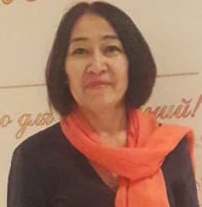 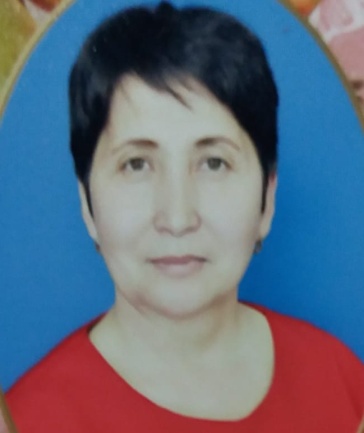 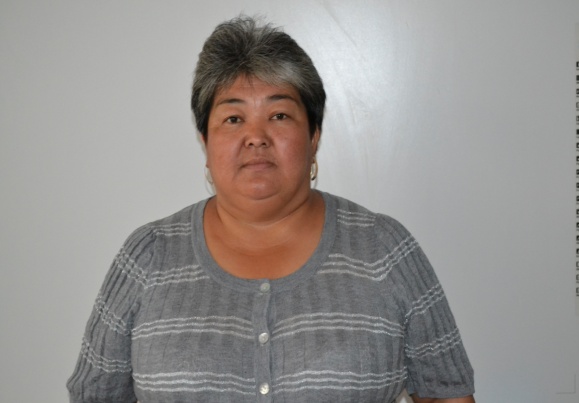 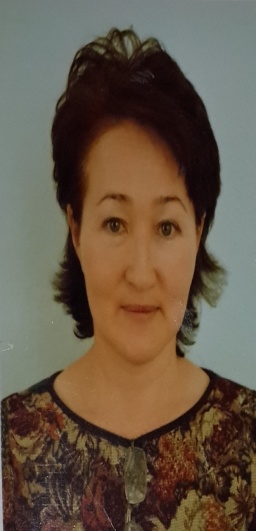 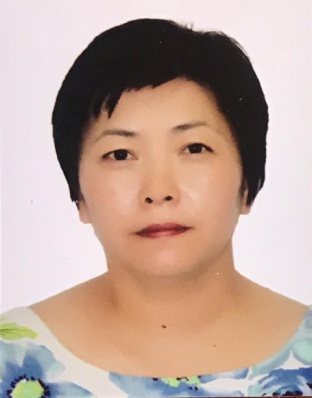 Мектеп директоры Смагулова Р.Н.
Эдвайзер: Хабай М.
Тьютор: Алпысова Г.К.
Тьютор: Тоқтыбаева Г.Р.
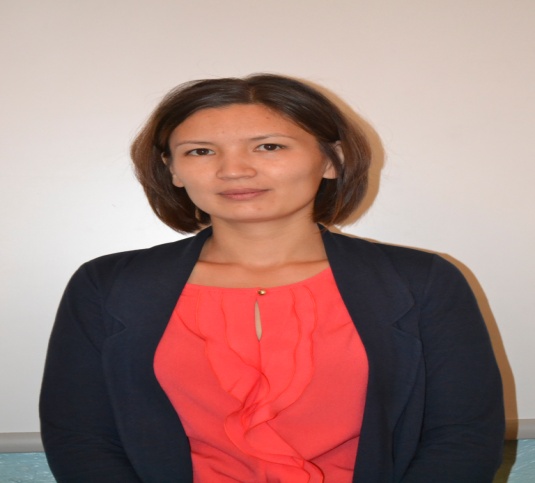 Тьютор: Кадырбекова Г.Х.
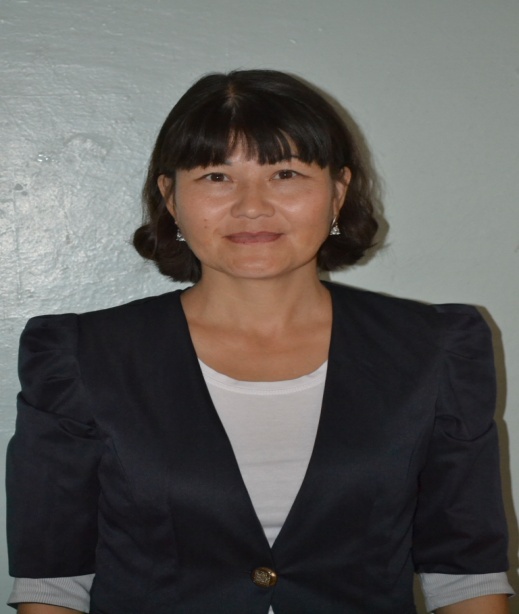 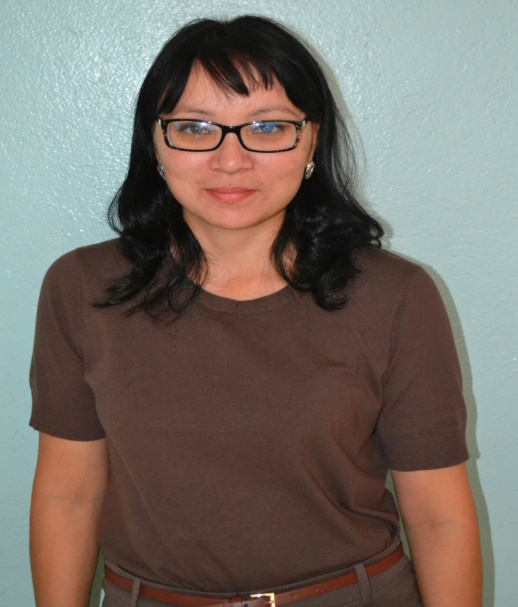 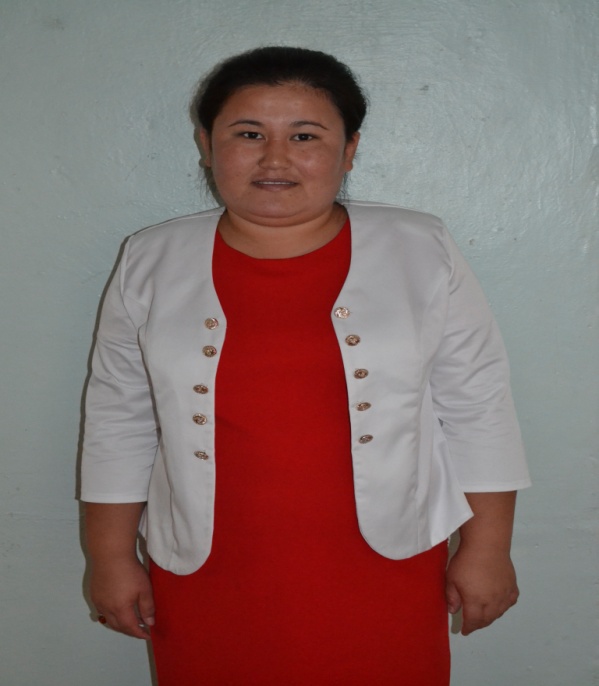 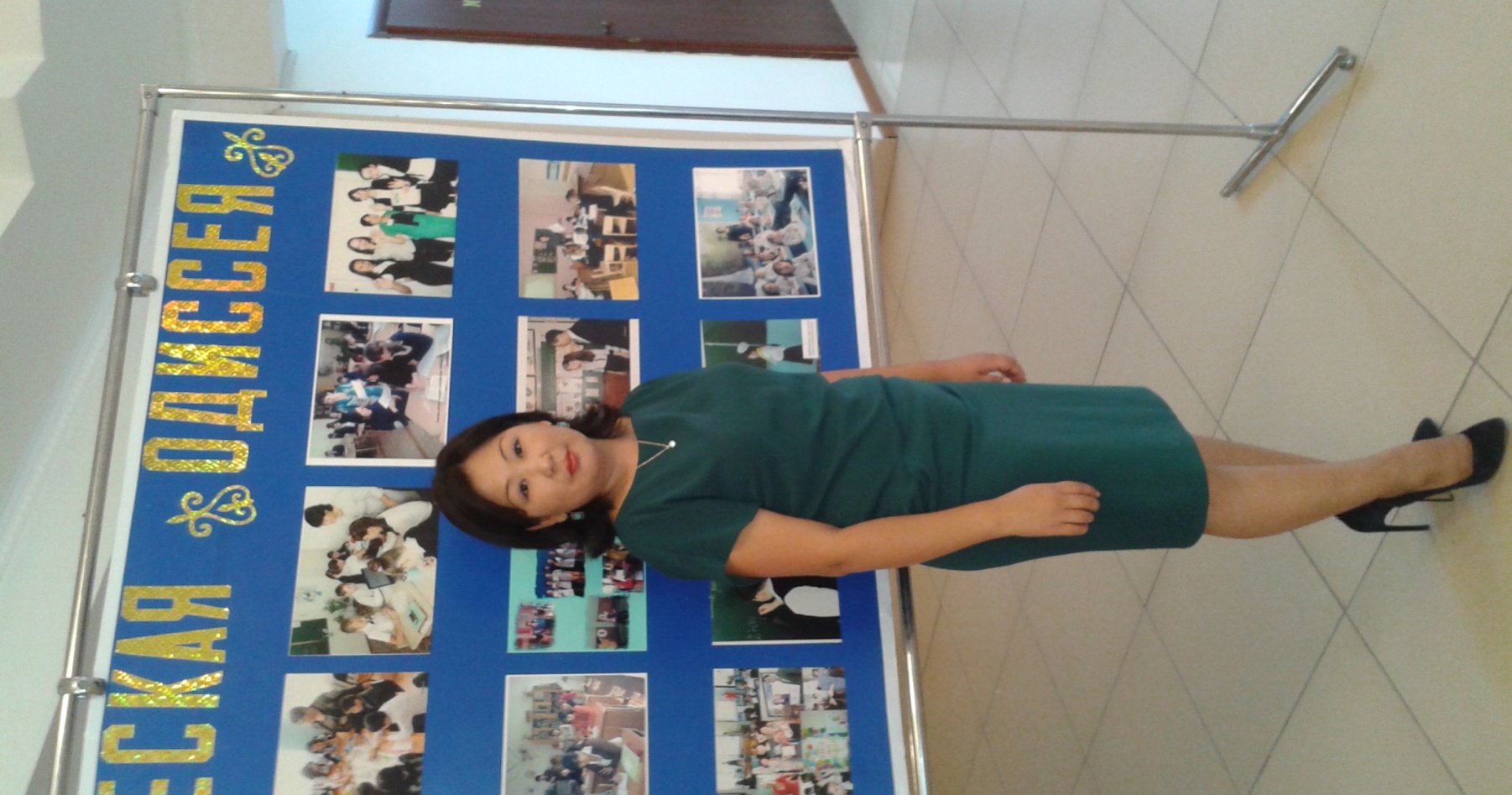 Тьютор: Абдулина Д.М.
Тьютор: Сексенбаева М.А.
Тьютор: Немеренко З.Б.
Тьютор: Тулебаева А.Ш.
Тьютор: Қазымбек И.Қ.
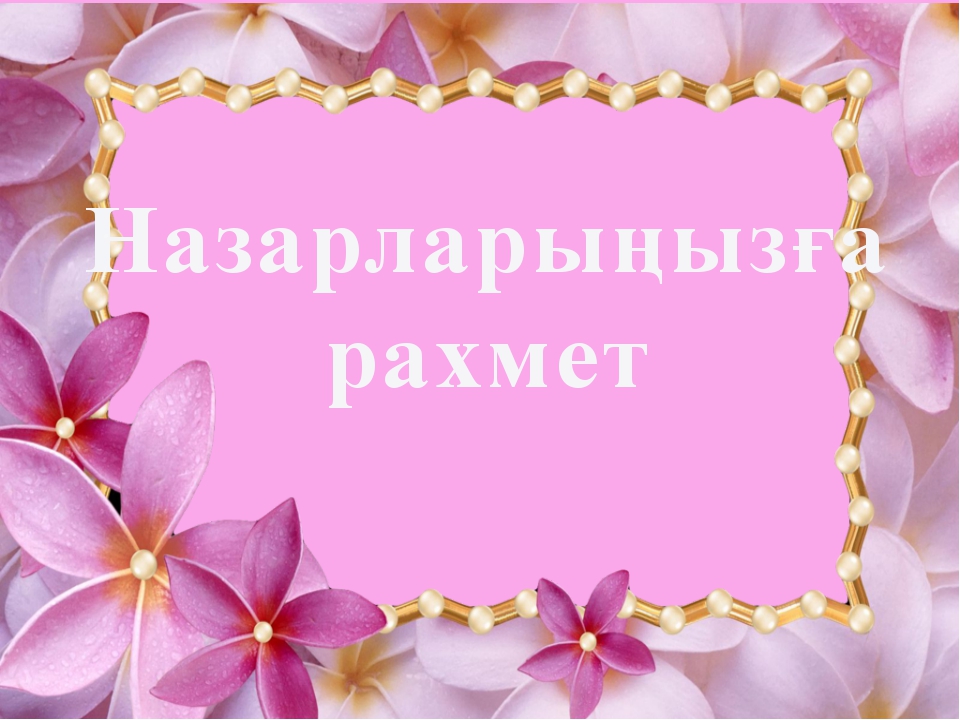 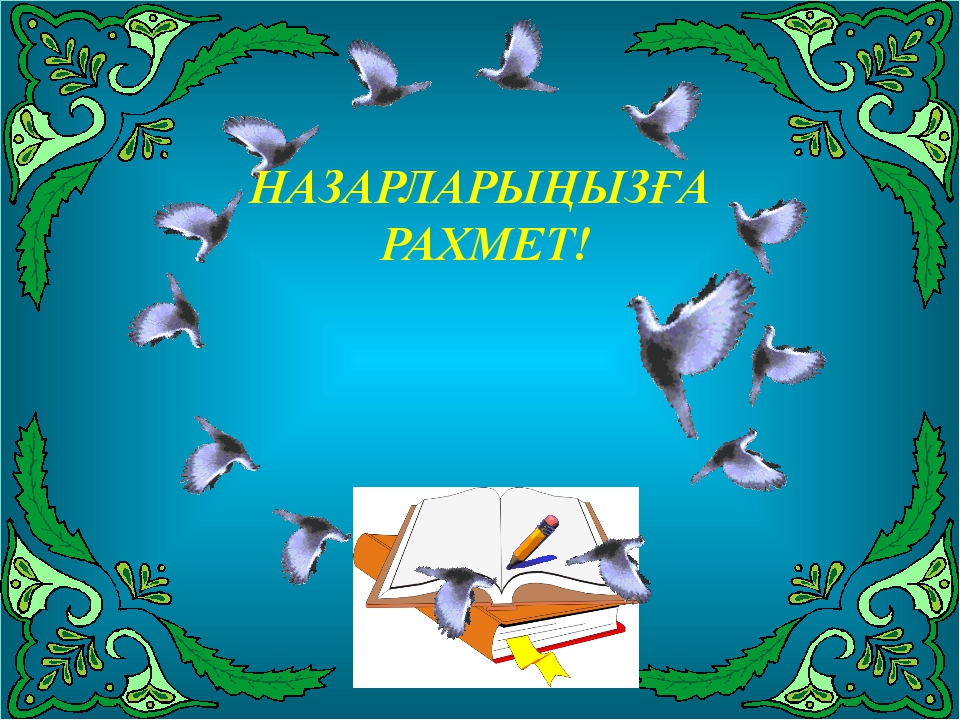